Kaupungin tilojen yhteiskäyttö ja siihen liittyvät palvelut
Yhdessä parempaa kaupunkia –seminaari 13.12.2016
Johanna Seppälä
vuorovaikutuspäällikkö
Helsingin kaupunki Kaupunginkanslia
13.12.2016
”Helsinki on loistava tapahtumakaupunki” Avoin kaupunkitila mahdollistaa”
Helsingin kaupunki Kaupunginkanslia
13.12.2016
2
Kaupungin omistamia kiinteistöjä hallinnoi Tilakeskus, joka on joko vuokrannut niitä kaupungin virastoille (tulevat toimialat) tai ulkopuolisten käyttöön
Eniten yhteiskäyttöön soveltuvia tiloja on mm. koulut, päiväkodit, leikkipuistot, asukastalot, palvelukeskukset ja nuorisotalot
Tehostamista; nykyisessä strategiaohjelmassa määräys, ettei kaupungin omassa käytössä olevien kokonaistoimitilojen kokonaispinta-ala kasva.
Helsingin kaupunki jakaa vuosittain noin 60 miljoonaa järjestötukea, suuri osa tästä kanavoituu myös erilaisiin tilakustannuksiin
Kaupunki saa viikoittain yhteydenottoja esimerkiksi uusien asukastilojen avaamisesta tai tilojen luovuttamisesta erilaiseen kerho- tai seuratoimintaan

Samaan aikaan useimmat kaupungin virastokäyttöiset tilat ovat tyhjillään iltaisin ja viikonloppuisin
Helsingin kaupunki Kaupunginkanslia
13.12.2016
3
Jo nykyisellään tiloja luovutetaan laajasti käyttöön
Kaupunginkirjasto; luento- ja kokoustiloja, kohtuullinen tuntikorvaus tai täysin maksutonta, pääsääntöisesti kertaluontoista
Kulttuurikeskus; kerho- ja kokoushuoneita, esiintymissaleja kokouksiin ja juhliin. Lähtökohtaisesti kulttuuri- ja kirjastolautakunnan määrittämien taksojen mukaisesti
Liikuntavirasto; liikuntahallit ja mm liikuntapuistot, pääsääntöisesti maksullisista
Nuorisoasiankeskus; kaikista nuorisotaloista voi tehdä tilavarauksia, maksuttomia helsinkiläisille yhdistyksille
Opetusvirasto; liikunta- ja juhlasalien ja luokkahuoneiden käyttövuoroja iltaisin ja viikonloppuisin, lautakunnan päätös
Varhaiskasvatusvirasto; eniten vuokrataan leikkipuistojen sisätiloja erityisesti perhejuhliin
Sosiaali- ja terveysvirasto; eniten vuokrataan palvelukeskuksia ja asukastaloja, osin maksuttomia
Helsingin kaupunki Kaupunginkanslia
13.12.2016
4
Mitä huomioita ”Yksi yhteinen Helsinki” näkökulmasta?
Eri virastot ja lautakunnat ovat järjestäneet tilojen yhteiskäytön ja luovuttamisen käytännöt, kriteerit ja maksut eri tavoin
Maksuttomuutta säätelevä ”kumppanuus” –käsite myös vaihtelee
Tilojen luovuttaminen delegoitu eri virastoissa eri tavoin
Tavat ja paikat, joista tiloja voi tiedustella/vuokrata, vaihtelevat
Helsingin kaupunki Kaupunginkanslia
13.12.2016
5
Asukas- ja yhteisöyhteistyö –kaupunginjohtajan päätös 7.9.2016
työryhmän ehdottamat kaupungin julkisten palvelutilojen käyttöä koskevat periaatteet otetaan huomioon kaupungin tulevan osallisuus- ja vuorovaikutusmallin valmistelussa ja kaupunginkansliassa valmisteltaessa toimitilojen käyttöön liittyviä ohjeita ja maksuja koskevia päätöksiä.
https://dev.hel.fi/paatokset/asia/hel-2014-005555/11010vh1j-2016-60/
Helsingin kaupunki Kaupunginkanslia
13.12.2016
6
Periaatteet
Helsingin kaupunki Kaupunginkanslia
13.12.2016
7
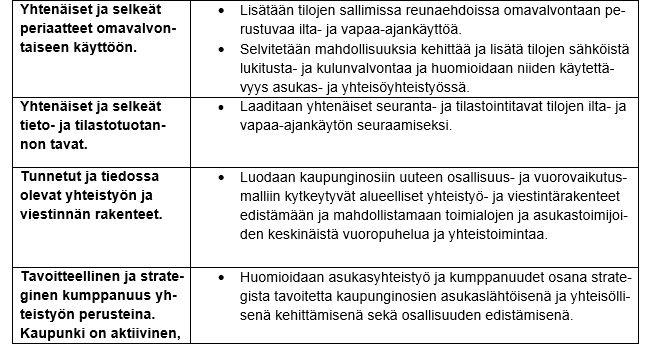 Helsingin kaupunki Kaupunginkanslia
13.12.2016
8
Toiveita yhteistyöhön
Luovia ratkaisuja tilojen yhteiskäyttämiseen
Helsingin kaupunki Kaupunginkanslia
13.12.2016
9
Johanna Seppälä
vuorovaikutuspäällikkö

09-310 79780
Johanna.m.seppala@hel.fi

Osallisuus ja neuvonta -yksikkö

Pohjoisesplanadi 11–13
PL 1, 00099 HELSINGIN KAUPUNKI
Helsingin kaupunki Kaupunginkanslia
13.12.2016
10